110學年度文華國小班親會宣導
110/10/4~110/10/8  19:00~20:30
校長辦學方針
1.深耕國際教育，涵養世界公民應有的國際觀。
2.推動閱讀教育，培養自我學習解決問題的能力。
3.導入行動學習，運用無線載具與app跨界移動。
4.設置多元社團，激發潛能開發創意與多元智能。
教務處
一、國際教育課程

國際教育課程，自一至三年級開始實施”文華看世界”校本課程。 國際交流方面:藉由
     高年級國際教育社團推動跨國專案，辦理網路交流和尋找實體交流機會。 
本學年度預定於110年10月國際學伴視訊交流，11月進行國際學伴相見歡。
實體交流與韓國江口小學締結姊妹校，進行相見歡、社區巡禮、戶外教育等活動，實際體驗韓國文化。
每周三進行全校英語日，由英語教師在校門口進行英語交流及對話。
跨領域雙語教育課程，本學期由英語教師進行健康雙語教學，學生可以跨領域學習與國際接軌。
成立國際教育社團及國際教育播報社，進行交流學校壁畫課程及視訊交流課程，並將參與國際教育過程透過播報社行銷學校特色。
教務處
二、行動學習
本校四至六年級每班都有APPLE TV及觸控式大螢幕，有效推動學校行動學習。
本校有APPLE PENCIL觸控筆可以提供老師及學生進行行動載具使用。
本校有30台iPad提供學生跨領域行動學習，讓學生可以達到資訊融入課程。
成立科技輔助領域學習社群，提升教師對於行動載具及學習平台教學設計。

 三、推動閱讀教育
辦理閱讀理解策略、議論文寫作、作文教學與批閱方針增能研習。
採用MSSR身教式持續安靜閱讀方式進行晨讀活動。 
推動數位閱讀平台增進學生閱讀理解能力。
透過台中市校園推動閱讀線上認證系統，追蹤學生的閱讀理解狀況。
教務處
教學組：

成績管理辦法:定期成績考查佔 50%；平時成績佔 50%。次數則是上、下學期各三次，一上只有一次。
10/26(二)四-六年級學力檢測、11/10 一年級注音符號檢測
定期成績考查時間：
          1.第一次考查10/14(四)、10/15(五)
       2.第二次考查11/30(二)、12/1(三)
       3.第一次考查 1/112(三)、1/13(四)
109學年度學生學藝競賽
               1.教育部英閱王36人得獎
               2.教育部英聽王41人得獎
               3.小夢花文學獎1人優選
               4.苗栗市客語朗讀第一名、國語朗讀第一名                         
註冊組：
常態編班:依據「苗栗縣國民中小學常態編班及分組學習實施要點」辦理。本校依 規定針對一、三、五年級學生實施重新編班:一年級以公開抽籤方式將新生平均分配至各班；三、五年級進行S形編班。級任導師於分班現場公開抽籤。以上分班作業都是公開作業，家長可到場。
辦理教儲戶、大樹獎助學金、清寒獎助學金、學產獎助學金等。
辦理學生學習扶助測驗(9/6-9/30)
教務處
設備組：                 
全校教科書發放業務
推動閱讀:圖書室志工團隊，校內高年級的圖書小志工。
閱讀活動包含:晨讀、市立圖書館合作巡迴書箱以及配合新書採購辦理校內書展及國資圖書展。
台中市推動校園閱讀線上認證，學生最高等級已達到2000分以上(白耳畫眉)等級。
設立校園圖書角，文狀元培訓。

資訊組：
建置全校線上教學google  room 系統及線上聯絡簿。
學校資訊設備管理與維護。
學校及班級網頁管理與連結。
學務處
一、到校時間及服裝
1.星期一、四學生穿著制服，其他日穿著便服（便服請端莊合宜，當天有體育課則請穿運動服及球鞋，女生以褲裝較合適），制服請將名牌縫在指定位置。

2.學生每天7:50前到校，請不要讓孩子太早或太晚到校。
二、學生上下學安全
1. 上下學一律僅開放正門進出，參加安親班之學生請先與安親班確認放學停等區。
2. 不讓學生單獨過馬路，請指導學生在交通號誌路口過馬路。
3.校門口禁止逆向行駛、逆向停車與迴轉，以免造成堵塞，危及人車安全。
4.為培養學童正確交通安全觀念，騎乘機車時請為自己和孩子配戴安全帽，乘坐汽車 
       時綁安全帶。
5.汽車接送孩子上下學時，下車時請指導孩子開右側車門下車，並注意前後來車，以免
　　造成事故。
6.校園周邊環校步道請勿行駛機車或腳踏車或停放機車。
學務處
三、親師生共同推動資源回收
1.孩子在學校習得的資源回收方式與節約能源習慣，請家長在家中也能配合指導。

2.學校每週三辦理資源回收。
四、學生健康學習
1.叮囑孩子每天睡前整理書包，避免攜帶過多物品導致書包過重情形。
2.開學後辦理的「視力檢查及斜、弱視篩檢」及「學童健康檢查」檢查結果會通知家長，如果需要追蹤矯治部分也請家長能配合。
3.親師生共同防疫，勤洗手，落實生病不到校。
4.加強學生視力保健，請家長留意孩子用眼之光源是否足夠、減少3C產品使用時間、假日多做戶外活動。
學務處
五、多元社團學習
三至六年級每週五開辦多元社團課程，每年五月辦理社團成果發表會

      及新學年度社團課選填。
六、今年度校慶運動會暫訂於11/13(六）舉行，實際辦理方式視中
       央疫情指揮中心規定逕行調整。
七、相關學務處計畫及學生活動照片請逕上學務處網站瀏覽。
總務處
1.學校有設置教育儲蓄戶，接受公開募款，協助校內在各項繳費有困難的學生。
2.營養午餐是學校推動營養教育的重要政策，也配置有營養師請儘量讓學生在學校吃營養午餐。
3.營養午餐退費，事假三天前提出退費，病假第二天開始計算
4.上課時間進入校園請至警衛室登記換識別證，若遇警衛巡邏中請稍候等待，並指導孩子養成整理書包的好習慣，放學後因安全考量無法讓學生回教室拿取物品。
5.文華國小家長會組織:每班2~3位家長代表、由班級家長代表互推7~27位成為家長會家長委員、由家長委員互選出7~11位家長會常務委員、常務委員互選出一席家長會長、2席副會長。
6.家長會是學校堅強的後盾，請大家踴躍參加。
7.110年度冷氣電力改善預定10月完工，電力改善完成後開始安裝班級冷氣機，預定111年5月開始使用。
輔導室
1.平時常利用聯絡簿、電話、書信或LINE等方式與班級導師進行溝通，有助於營造良好的親師關係。
2.低、中年級孩子請家長加強孩子生活輔導與環境適應輔導，孩子回家後應主動與孩子談談學校生活點滴，高年級孩子請加強孩子兩性關係與學業輔導，並且多注意孩子網路使用及交友情況。
3.依據家暴防治法相關規定，學校教師如於教學工作中發現疑似家暴情事，有職責向社會局家暴防治中心通報，懇切希望家長使用合適性的管教方式，勿造成孩子心中永遠的傷痛。保護生命專線：1995、婦幼保護專線：113。家庭教育中心:350746
4.本校本學期暫定於10/23舉辦親職教育活動，請各位家長密切注意相關訊息並儘量撥冗參加。若因疫情關係有所變動，再另行通知。
5.五年級本學期分梯至獅潭國中進行職涯探索活動，讓學生認識各行各業。
文華國小粉絲團QR Code
歡迎加入文華國小粉絲團
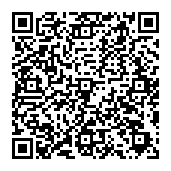 謝 謝 聆 聽
文華有您，真好!!